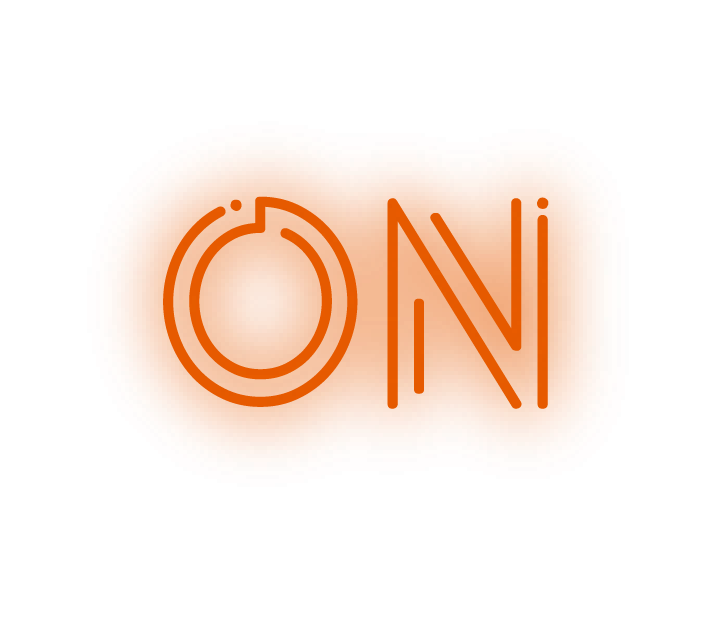 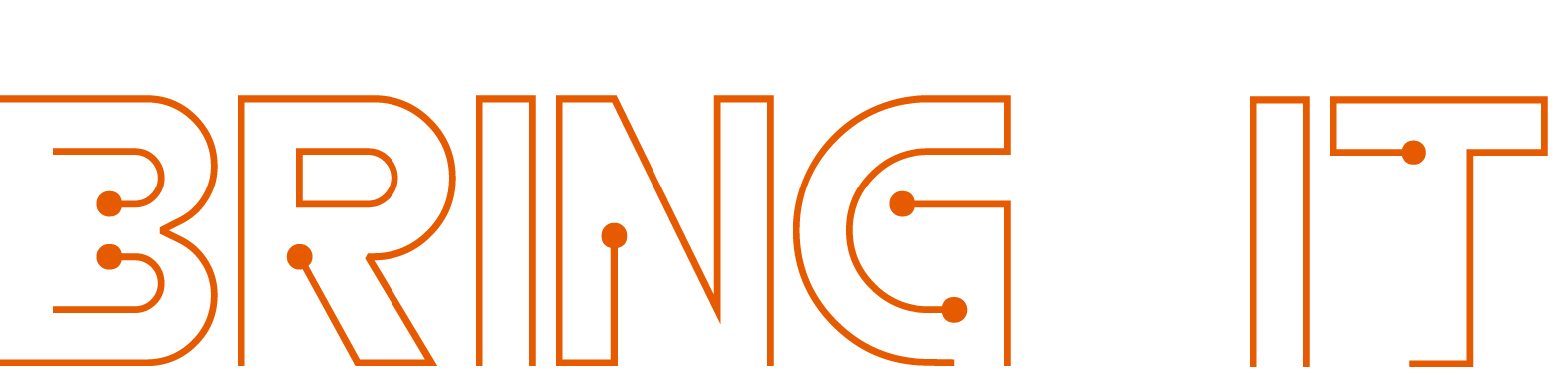 IDENTIFYING
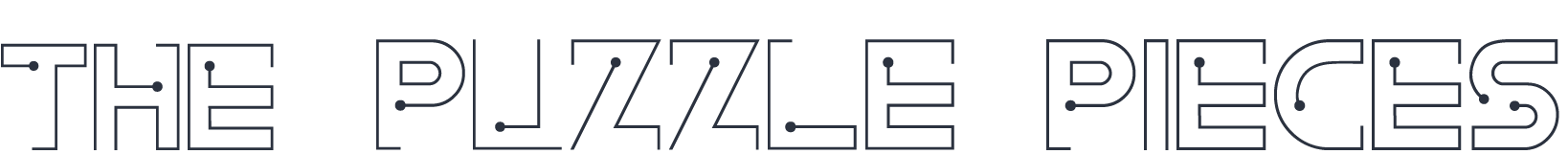 OPEN SCIENCE AND FAIR DATA
01
02
SUPERCOMPUTING / HPC
03
SUSTAINABILITY
TARGETING
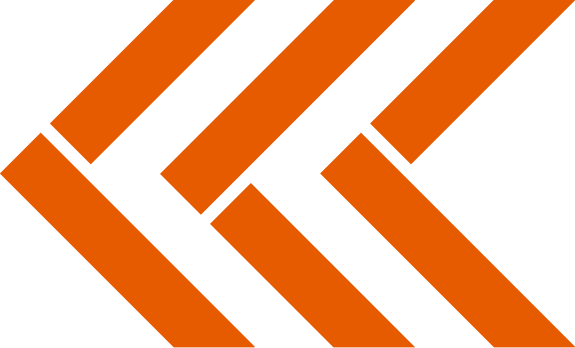 OUTREACH
GOVERNMENT BODIES
THE PUBLIC
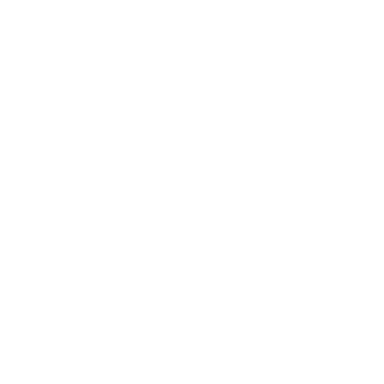 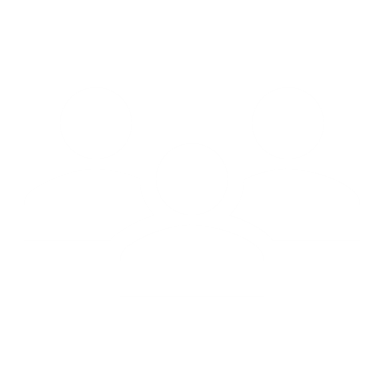 RESEARCH COMMUNITY
STUDENTS
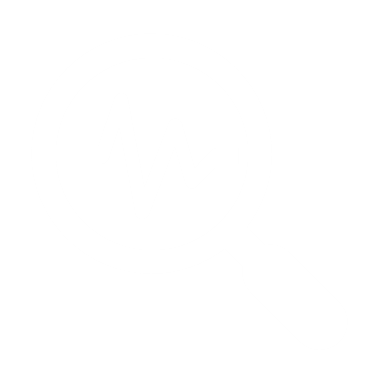 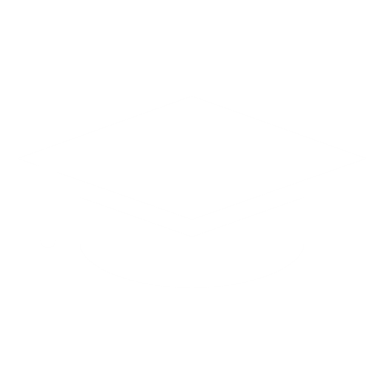 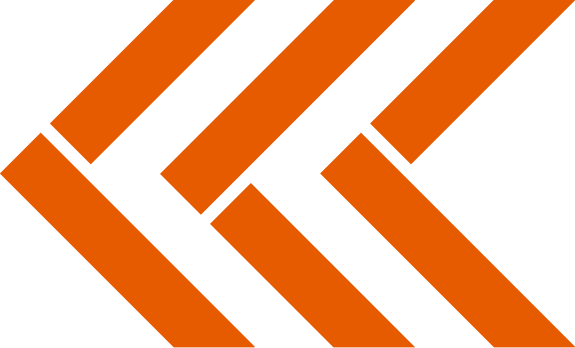 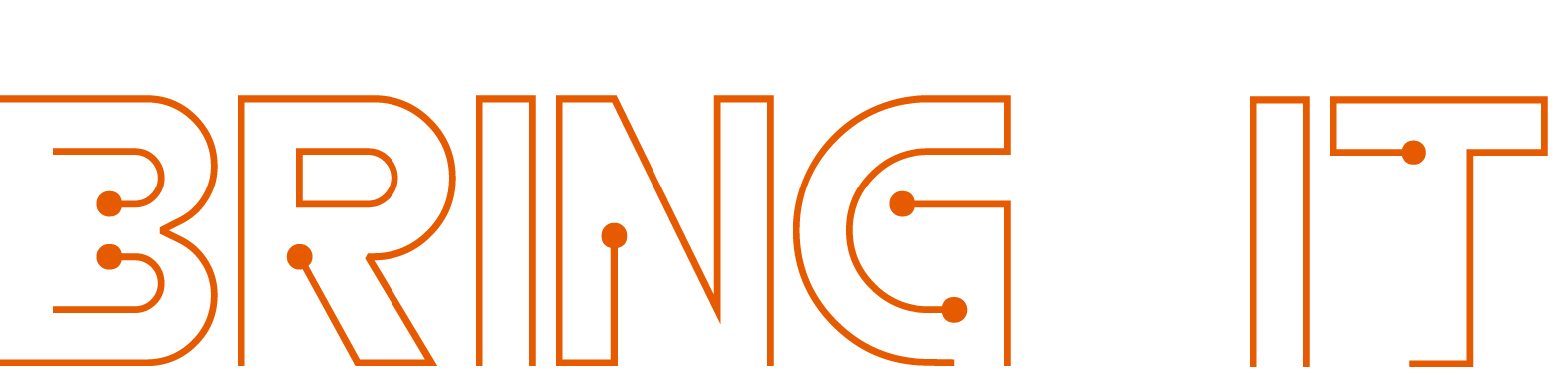 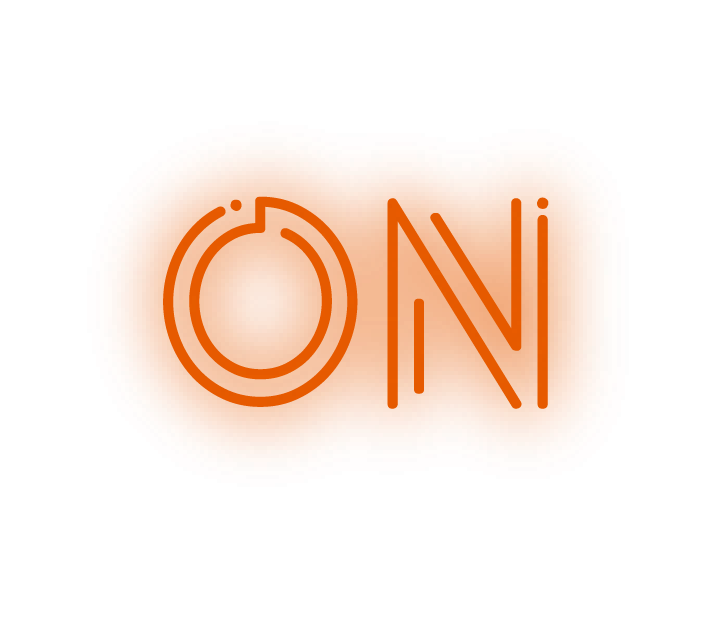 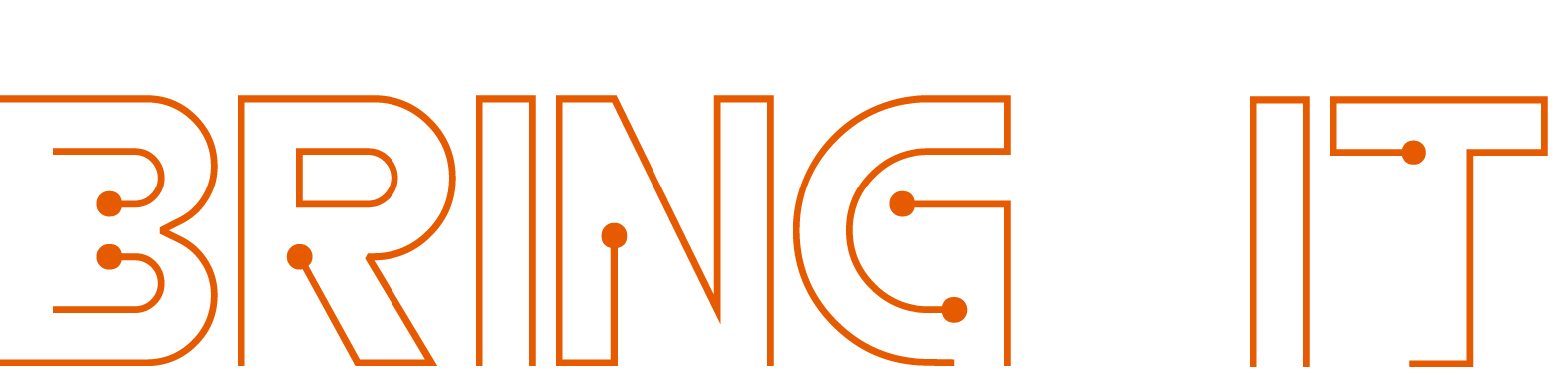 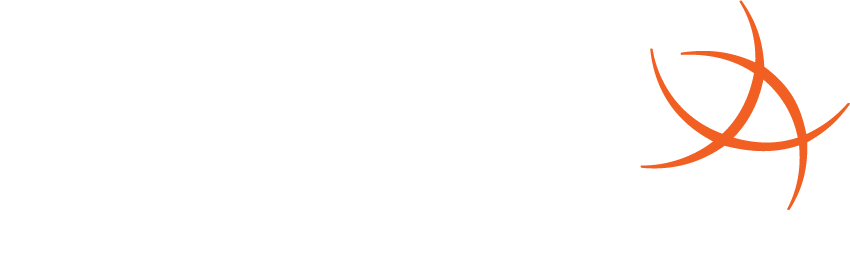 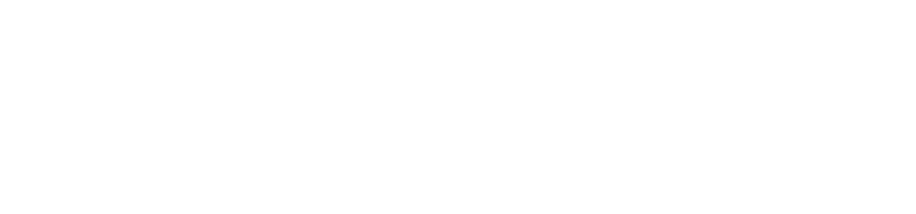 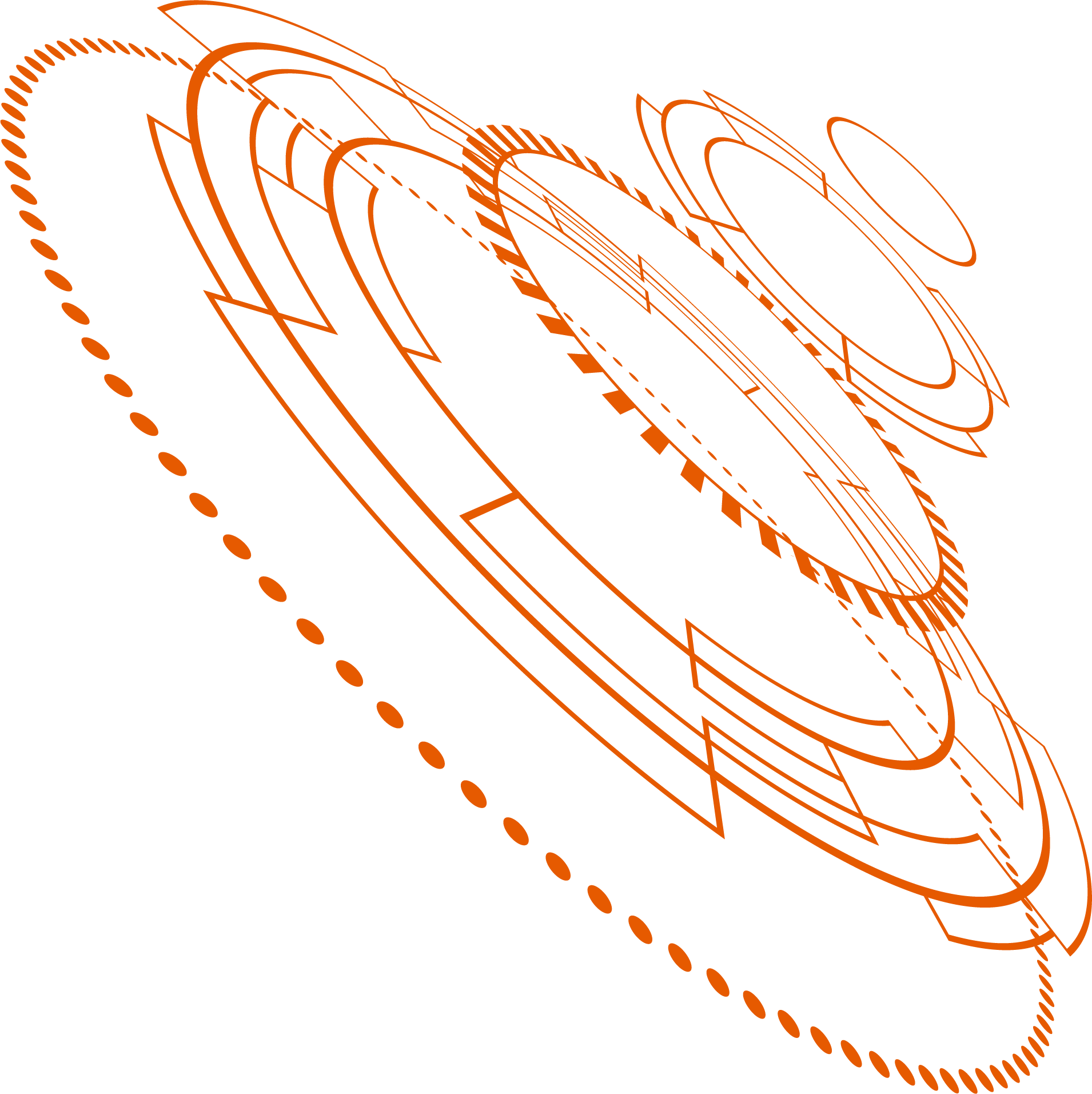 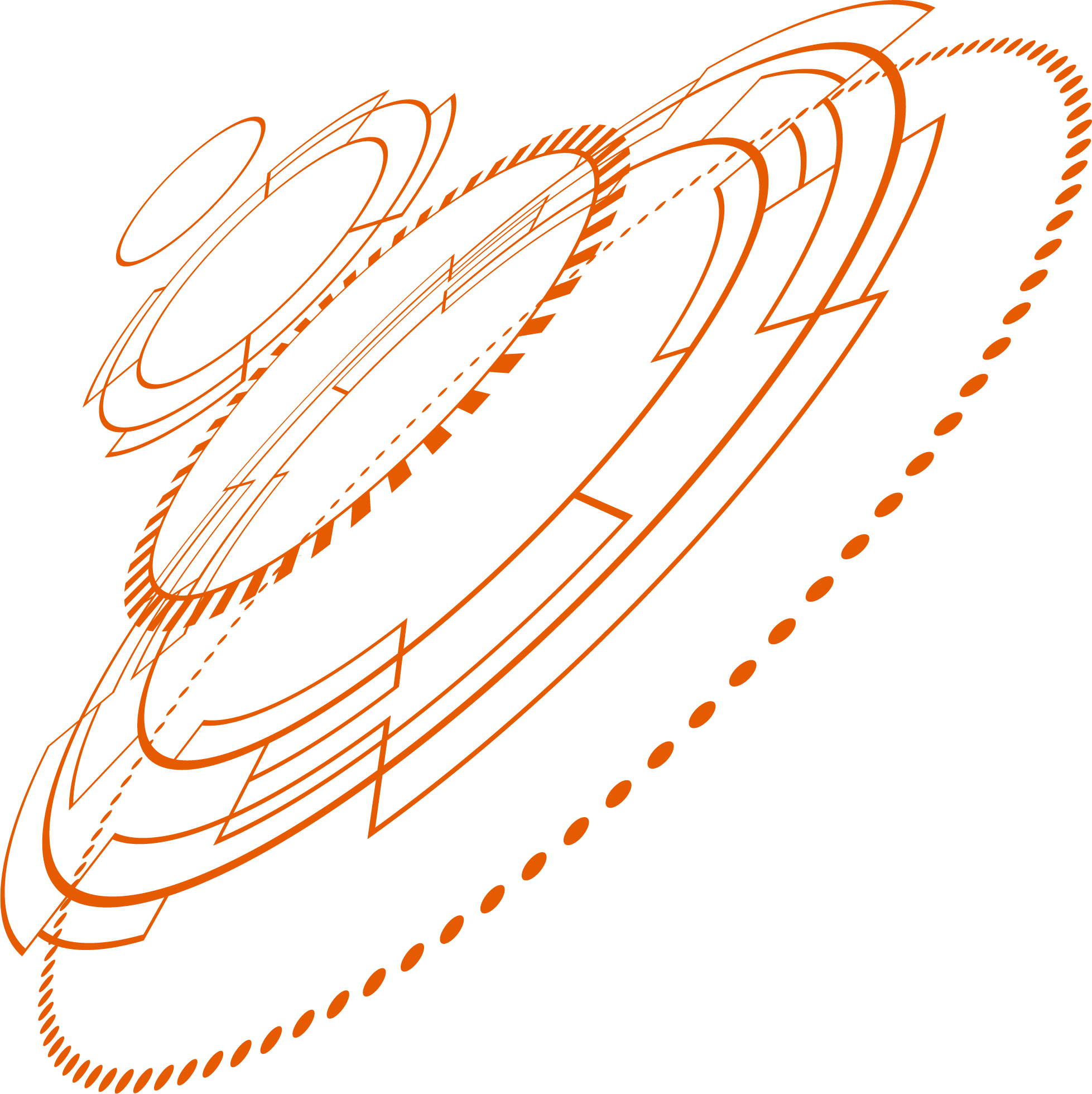 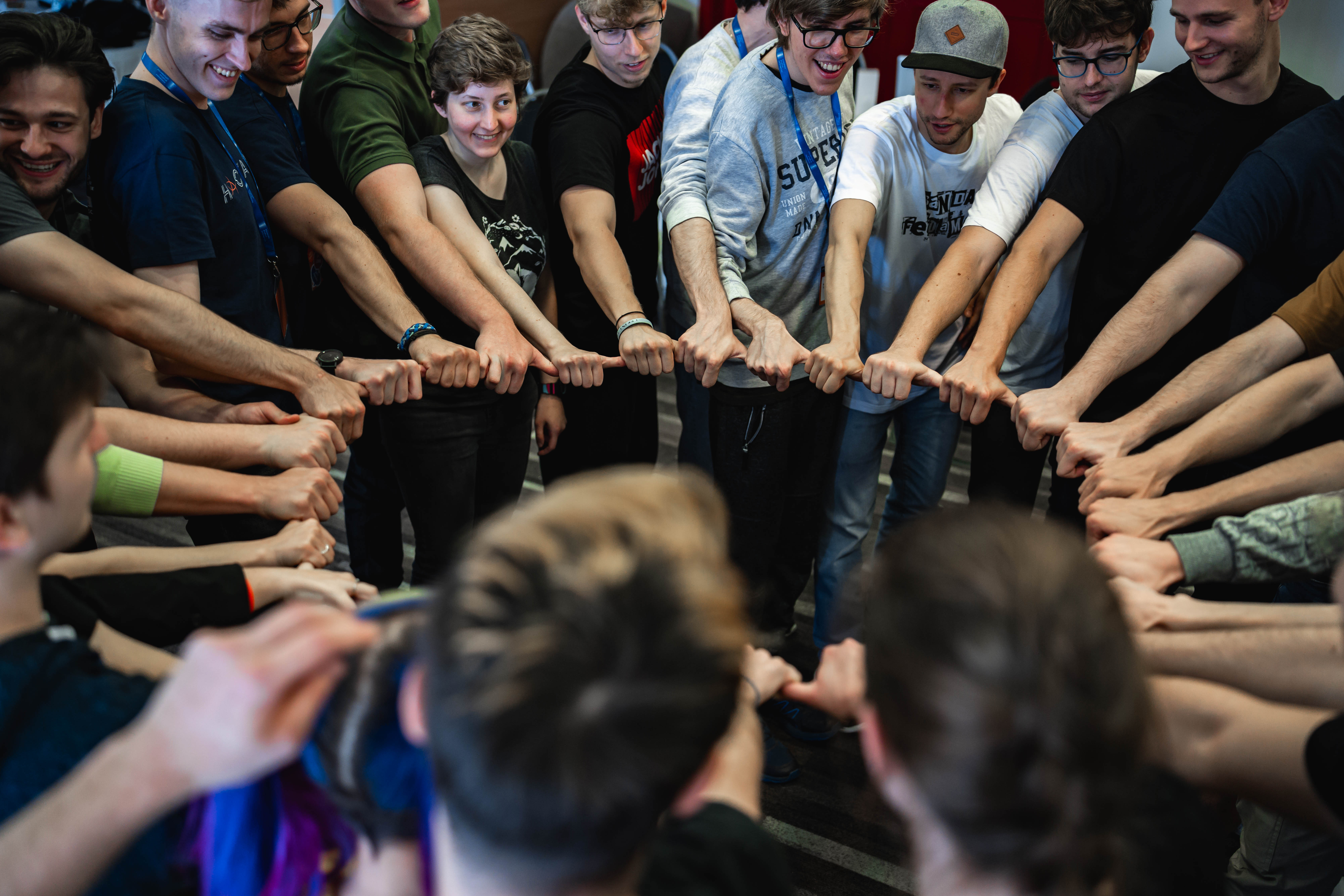 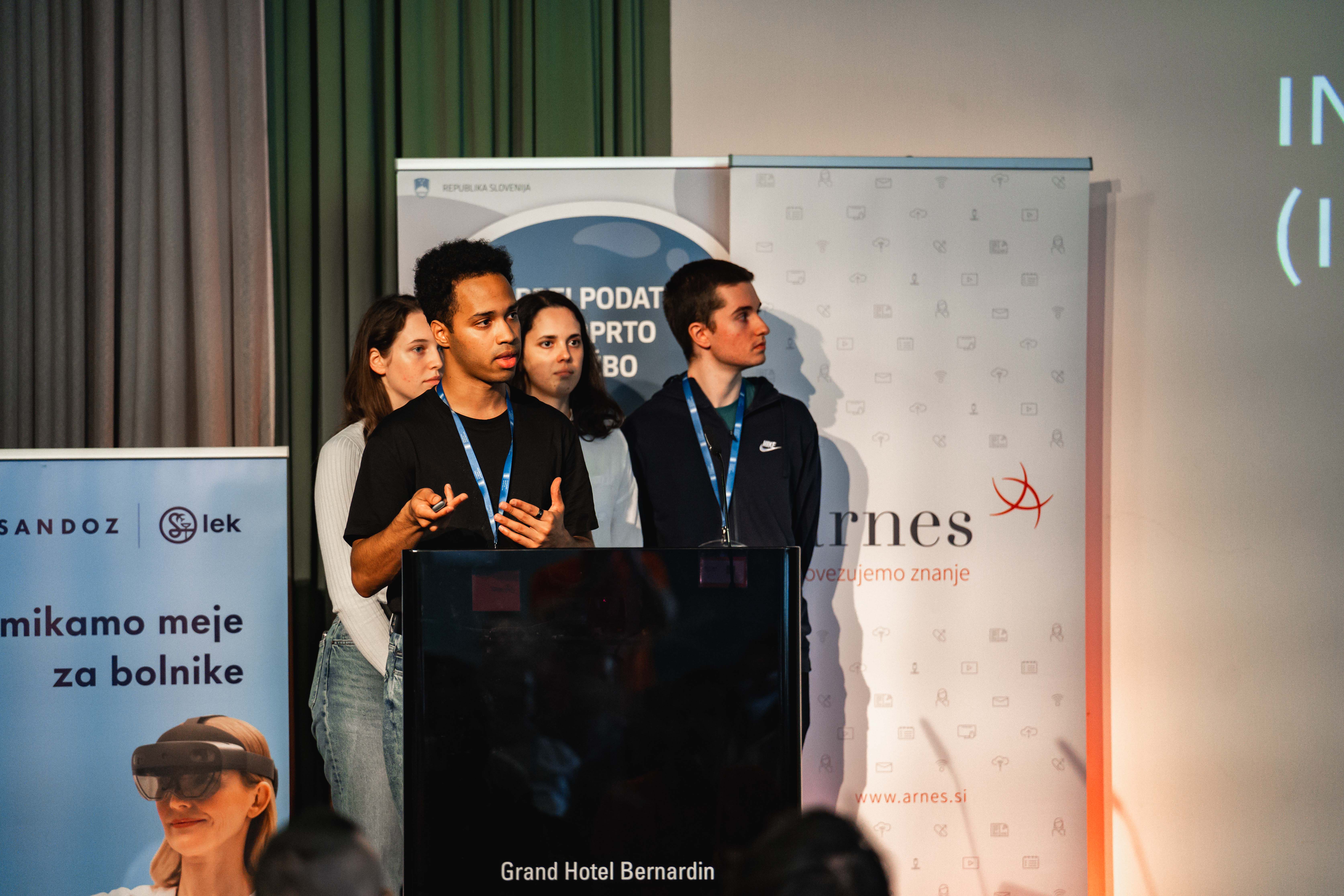 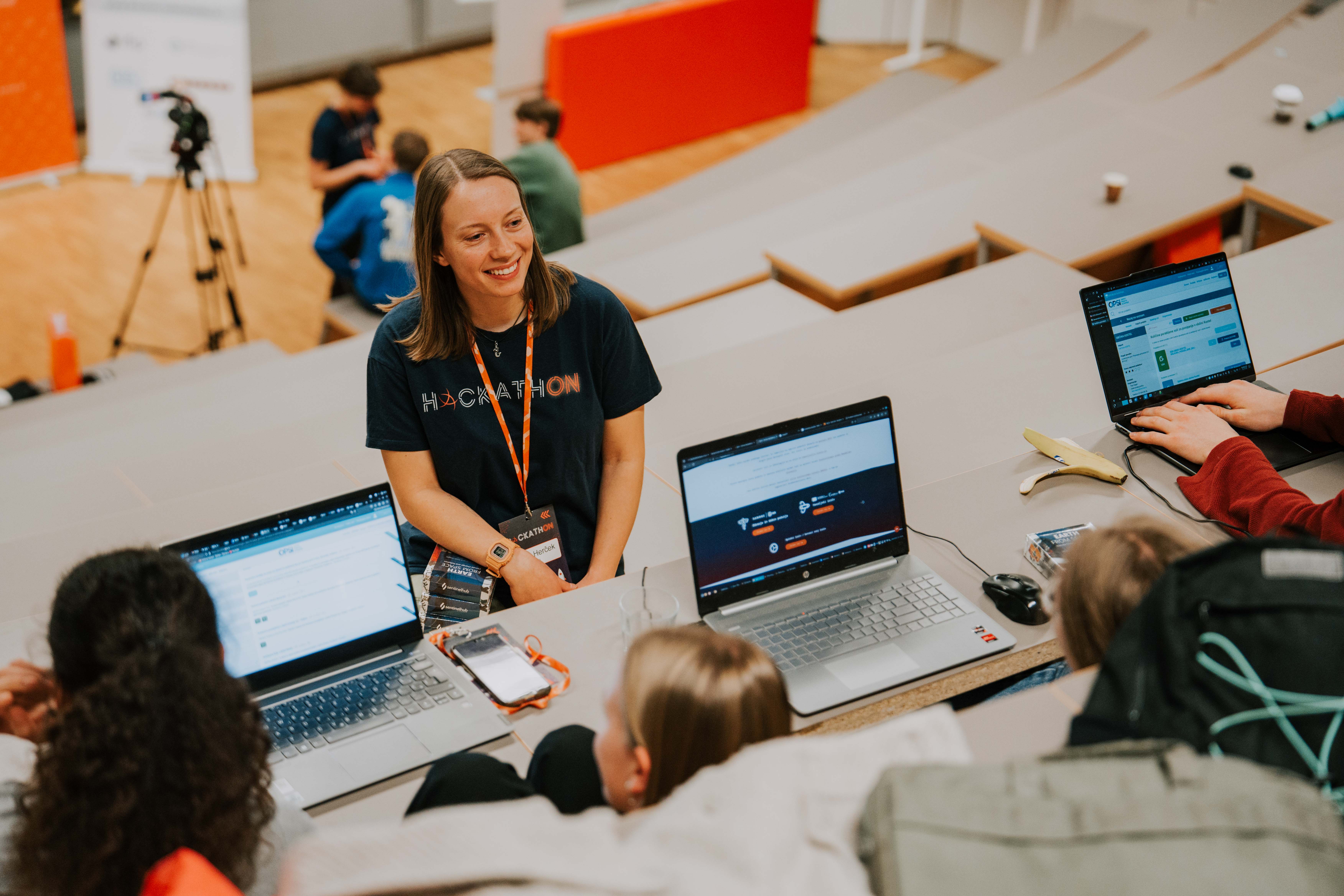 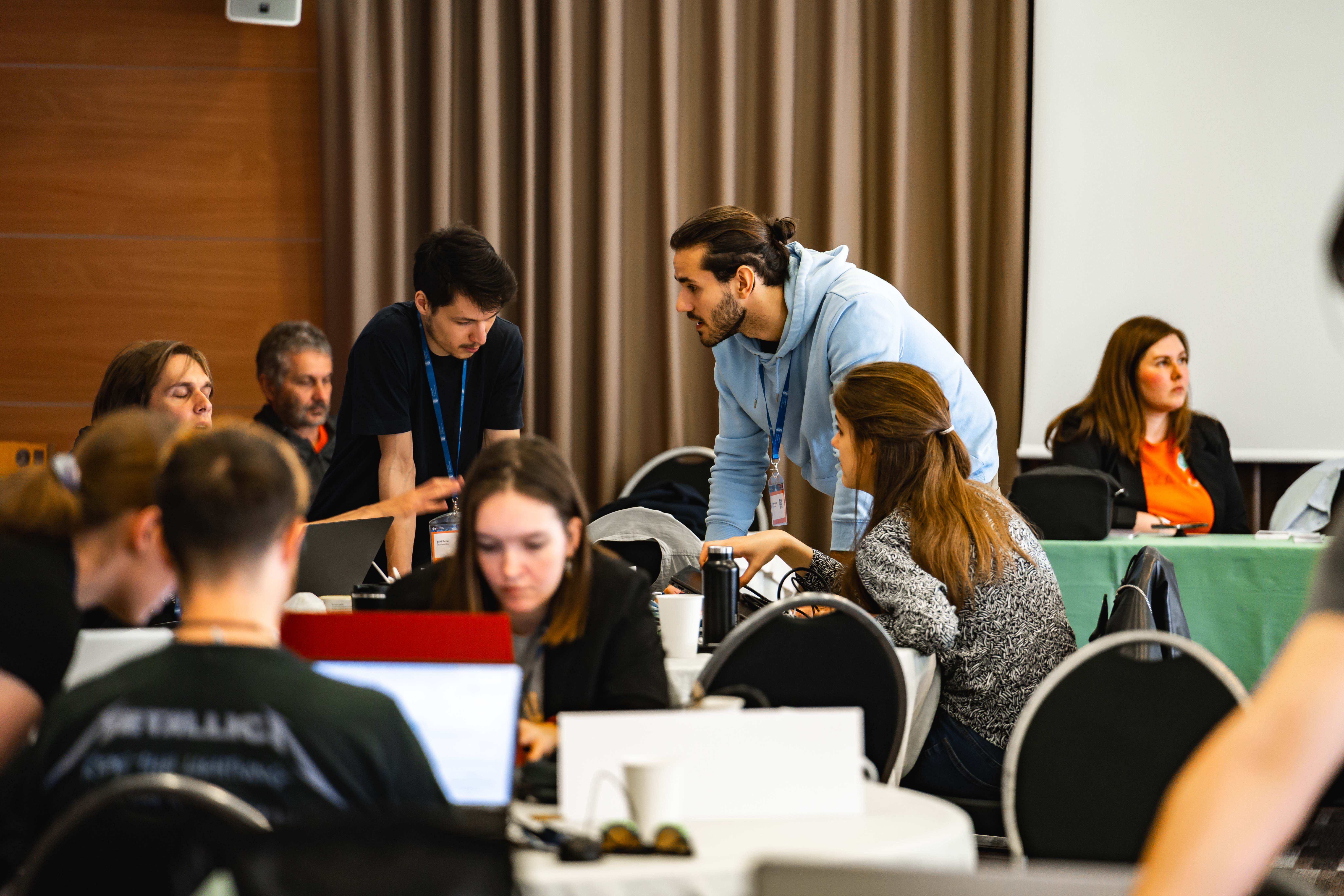 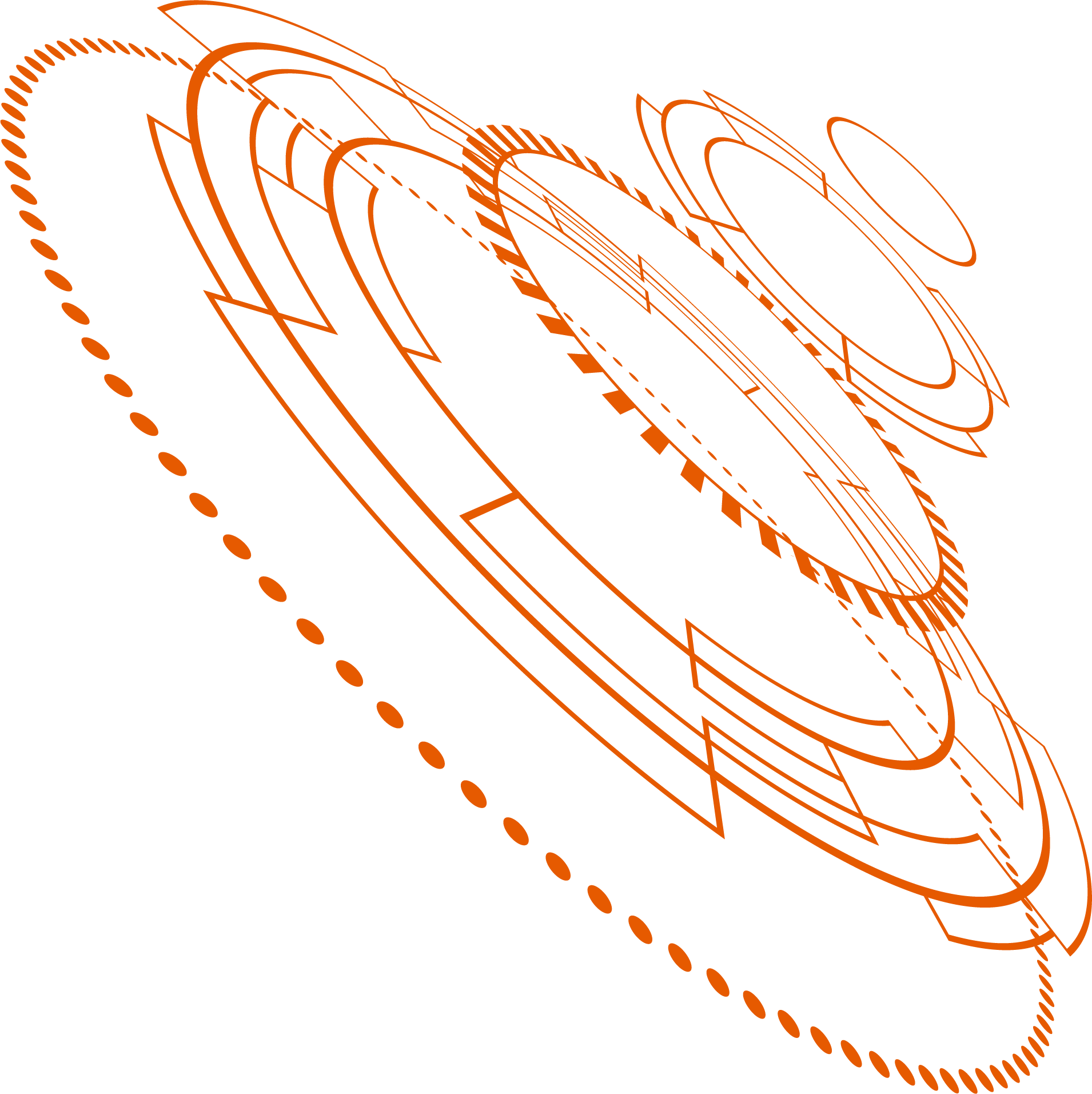 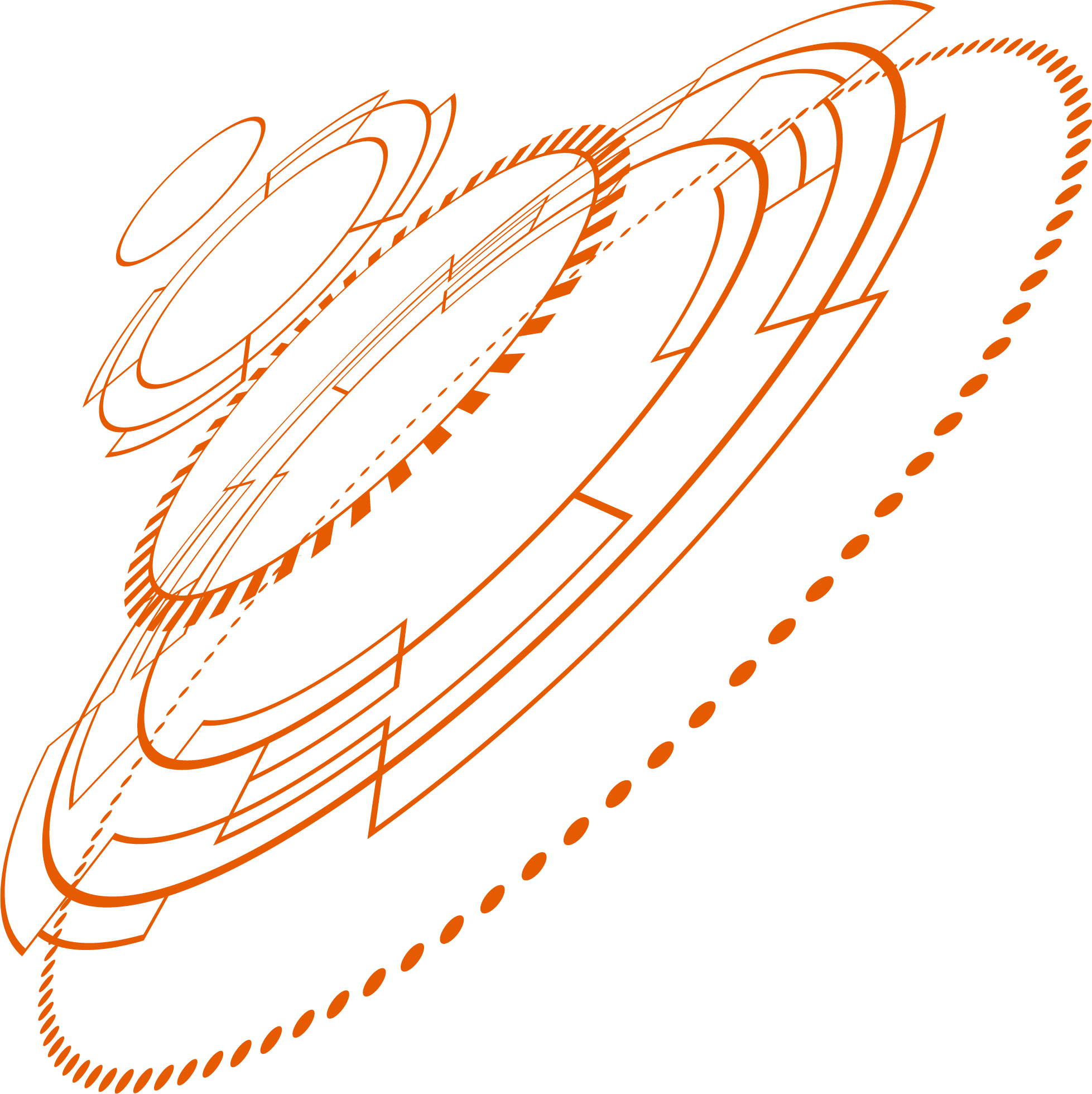 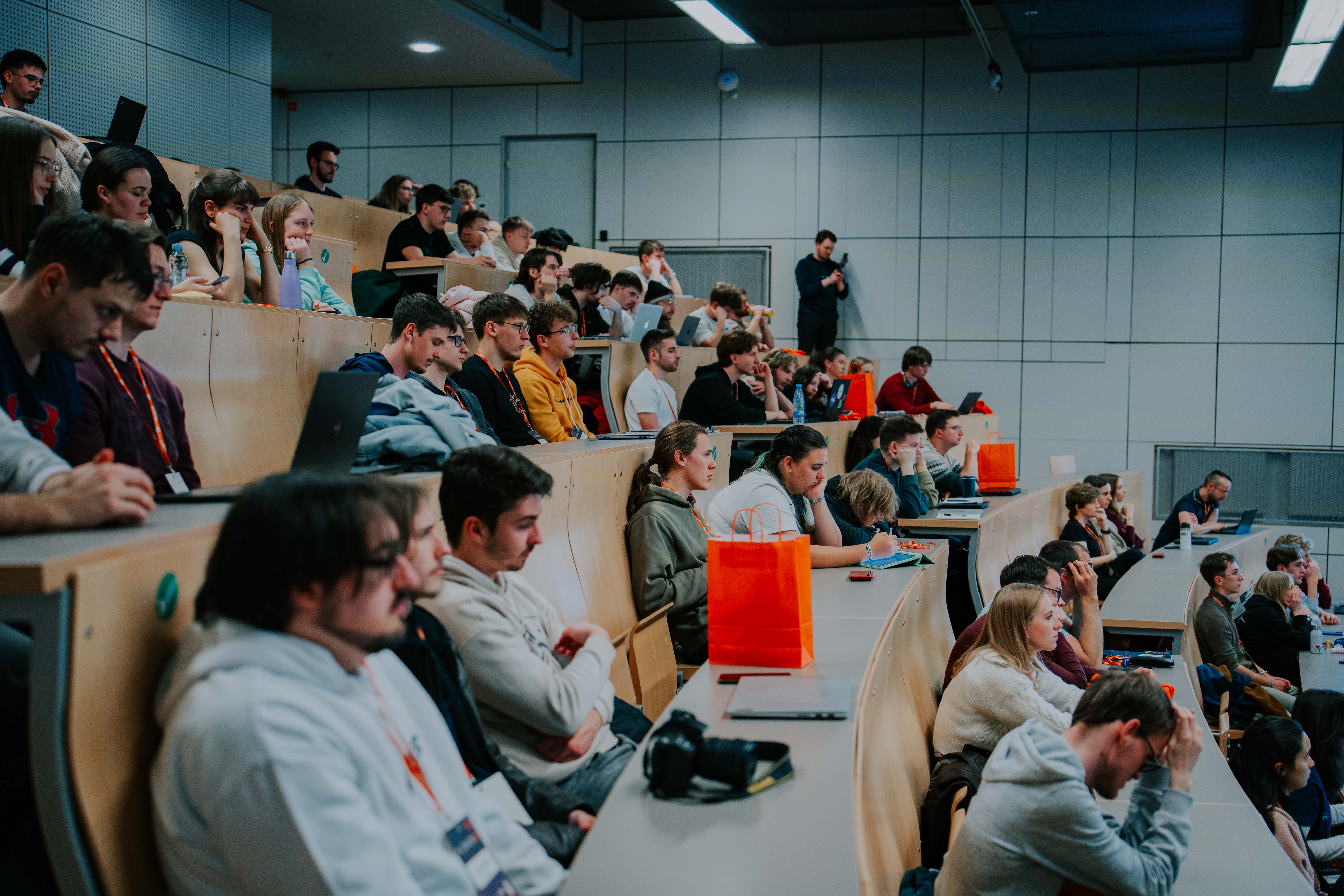 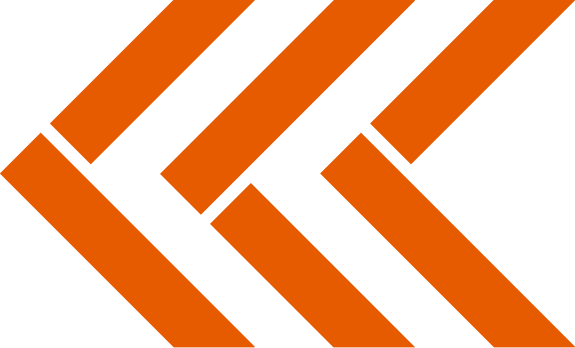 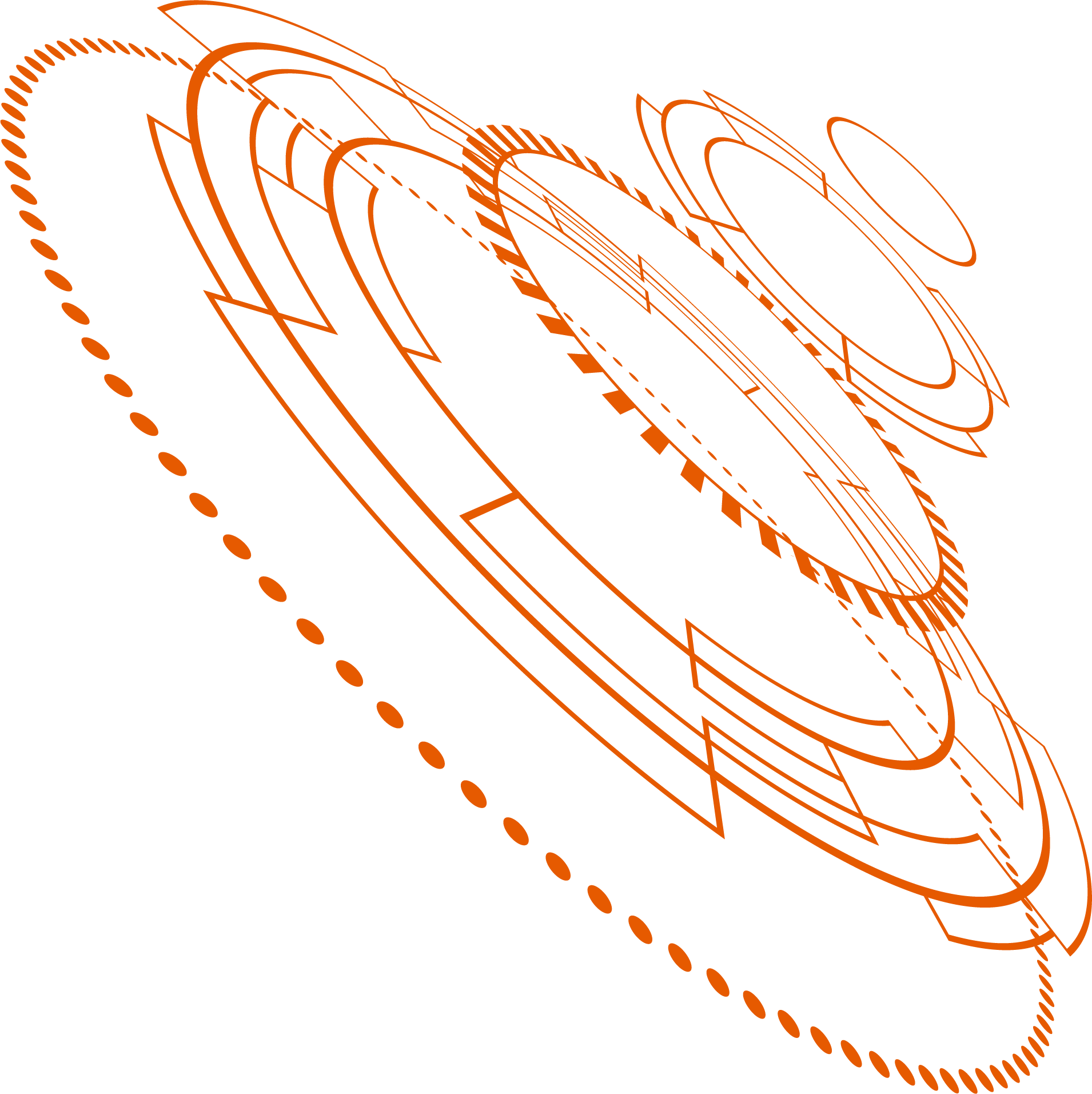 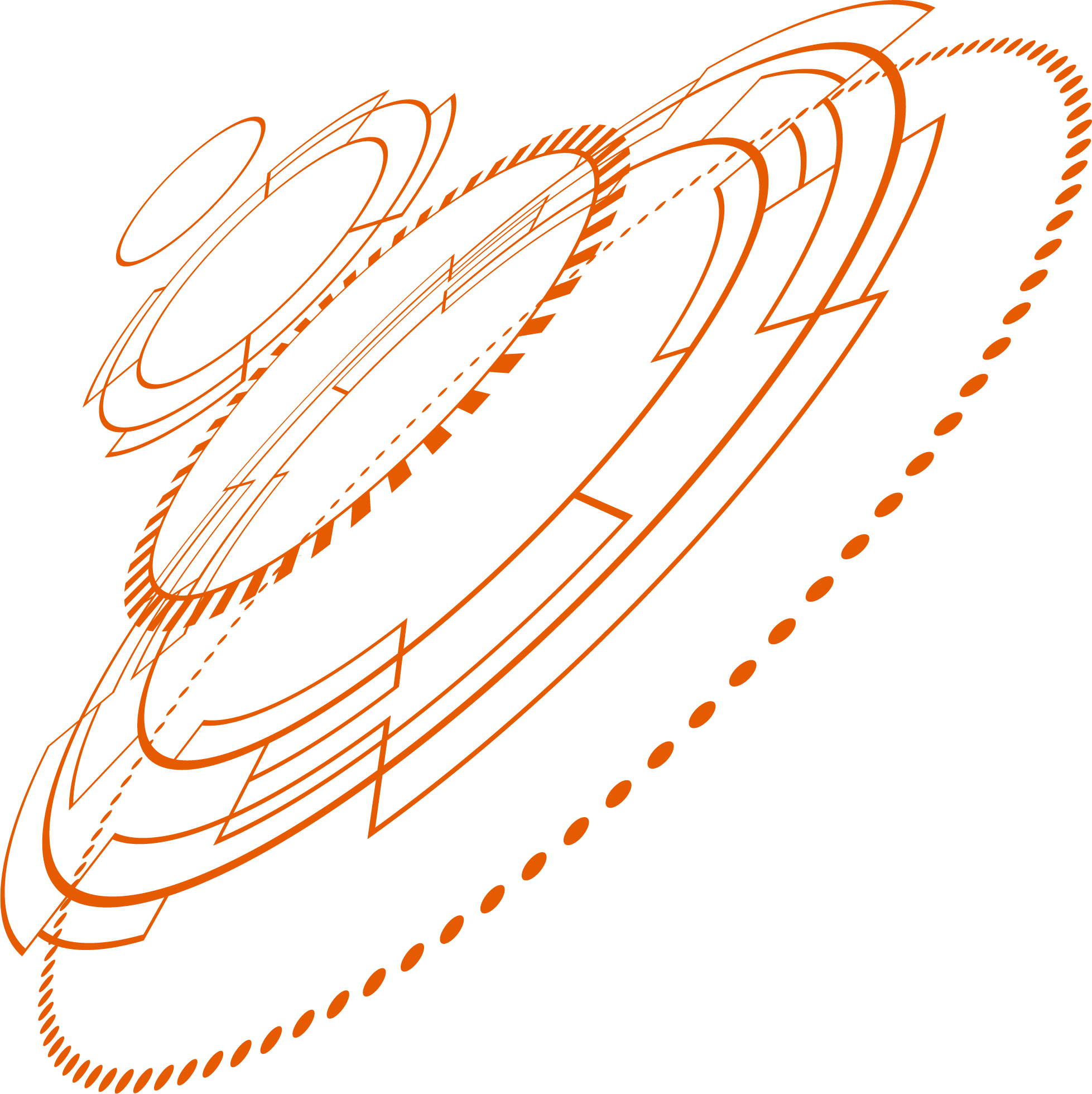